| Fleirspråklegheit
Fleirspråklegheit
dei fleste land i verda er fleirspråklege
omtrent halvparten av befolkninga på jorda  bruker meir enn eitt språk kvar dag
Majoritetsspråk og minoritetsspråk
det offisielle hovudspråket i eit land er majoritetsspråket
eit minoritetsspråk blir snakka av etniske minoritetar
Språksituasjonen i Noreg
majoritetsspråket har to variantar av skriftspråket: bokmål og nynorsk
samisk er offisielt minoritetsspråk
Noreg har fleire uoffisielle minoritetsspråk
Innvandrarspråk
Innvandrarar i Noreg har norsk som andrespråk
Morsmålet eller førstespråket er det språket vi lærer som barn
Førstespråket til innvandrarane er minoritetsspråk
Språkleg påverknad:
dei fleste orda vi bruker i norsk, er ord frå andre språk
hanseatane (tyske kjøpmenn) importerte ei rad ord til norsk i høgmellomalderen (1350 – 1500)
i dag er påverknaden frå engelsk størst
Norsk skrivemåte av engelske ord
På norsk skriv vi  
kaps 
snaksy
rapp 
breikdans
Norsk skrivemåte av engelske ord
Men her kan vi velje mellom norsk og engelsk skrivemåte:
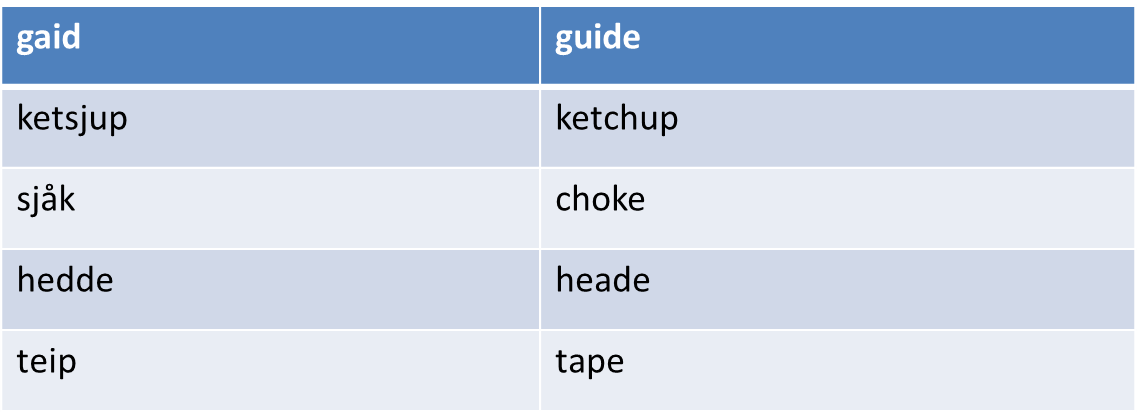 Slang
er eit bevisst avvik frå normalspråket
er eit gruppespråk med spesielle ord og vendingar som strekar under tilhøyrsle
«kebabnorsk» er ein type slang som har oppstått i kontakt mellom norsk, arabisk og pakistansk ungdom
Språkleg påverknad frå ny teknologi
bruken av datamaskinar og mobiltelefonar har skapt ein eigen terminologi (fagspråk)
det gjeld spesielt sms-språk